RECONSTRICTION OF THE STATEՊԵՏՈՒԹՅԱՆ ՎԵՐԱԿԱՌՈՒՑՈՒՄ-  Succesfull Campaign Հաջող քարոզարշավ
WHAT IS IT? Ի՞ՆՉ է ԴԱ
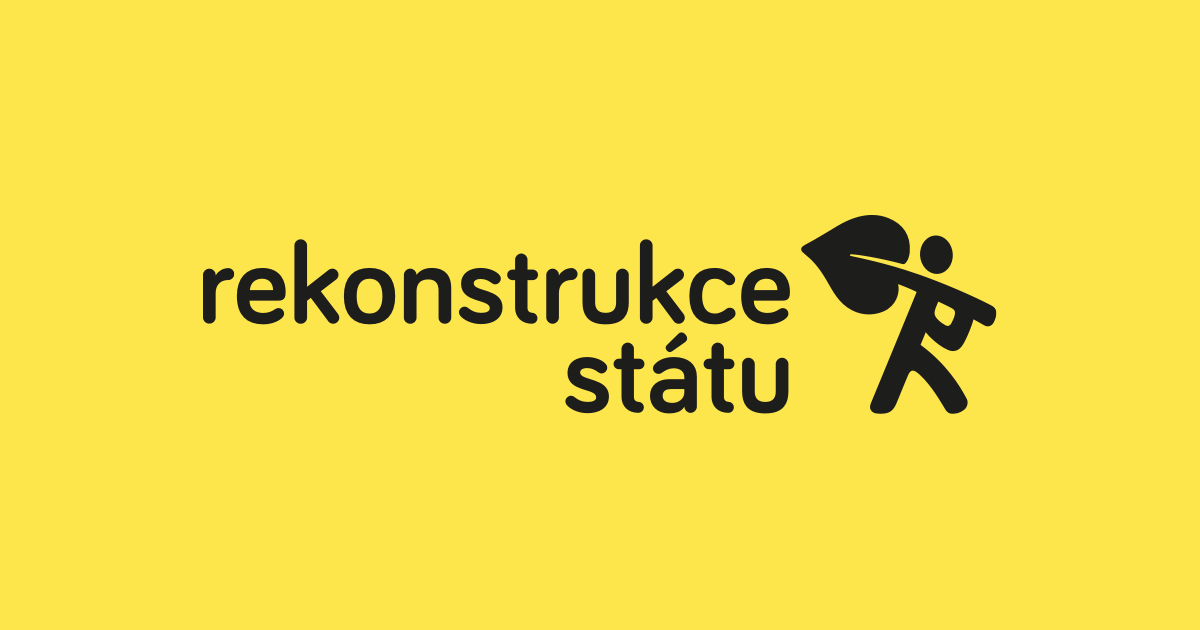 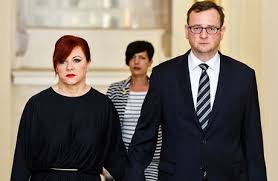 WHAT WENT WRONG?Ի՞ՆՉՆ ԷՐ ՍԽԱԼ
WHAT DID THEY DO?Ի՞ՆՉ ԵՆ ԱՐԵԼ
HOW DID THEY DO IT?ԻՆՉՊԵ՞Ս ԱՐԵՑԻՆ
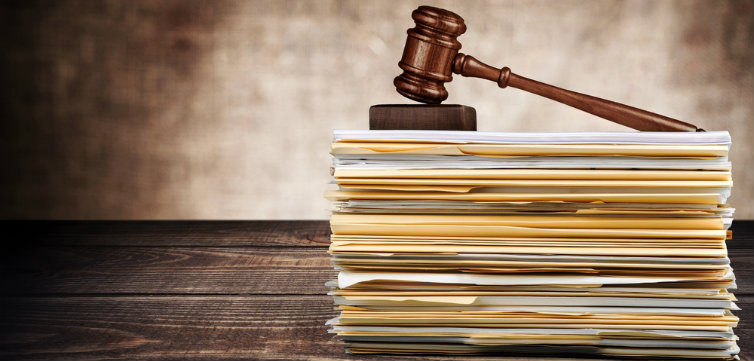 Transparent financing of political parties and election campaigns

According to the proposal, the funding of political parties should be subject to public scrutiny through the mandatory use of transparent accounts and also by an independent audit body with the power to respond to public impulses.

Քաղաքական կուսակցությունների թափանցիկ ֆինանսավորում և նախընտրական քարոզարշավներ

Ըստ առաջարկի, քաղաքական կուսակցությունների ֆինանսավորումը պետք է ենթարկվի հանրային վերահսկողության, թափանցիկ հաշիվների պարտադիր օգտագործման միջոցով, ինչպես նաև վերահսկվի `հանրային ազդակներին արձագանքելու լիազորությամբ օժտված անկախ աուդիտորական մարմնի կողմից։
Electronic Declaration of personal property

According to the proposal, politicians and public officials in selected positions should file a property declaration on taking up their office.

Գույքի և եկամուտների էլեկտրոնային հայտարարագիր
Ըստ առաջարկի, առանձին պաշտոնների համար առաջադրվող քաղաքական գործիչները և պետական պաշտոնյաները պետք է պաշտոնը ստանձնելու ներկայացնեն գույքի և եկամուտների հայտարարագիր:
округ
Contracts on the Internet
The proposal was adopted in the form of a law on the register of contracts, which makes the contracts concluded by public institutions subject to the publication of these contracts on the Internet. The law was adopted in a compromise form when the validity excludes, among others  The Chamber of Deputies , Senate , Office of the President and of the company with a majority share of the state, counties or municipalities whose shares are traded on the stock exchange, among other CEZ .

Պայմանագրեր Ինտերնետում
Առաջարկն ընդունվել է «Պայմանագրերի գրանցման մասին» օրենքի տեսքով, որի համաձայն հանրային կառույցների կողմից կնքված պայմանագրերը ենթակա են հրապարակման ինտերնետում: Օրենքն ընդունվել է փոխզիջումային ձևով վավերականությունը ի թիվս այլոց բացառում է Դեպուտատների պալատի,Սենատի, Նախագահի աշխատակազմի  և այն ընկերությունների դեպքում որոնցում բաժնեմասերի մեծ մասը պատկանում է պետությանը, շրջաններին, կամ քաղաքապետարաններին, որոնց բաժնետոմսերը վաճառվում են ֆոնդային բորսայում, ի թիվս այլ Չեխականների
Cancellation of anonymous shares
The main purpose of the proposal is to abolish the institute of bearer shares (owners), which allow, among other things, to hide the final beneficiary of money from public contracts or subsidies. The standard was adopted and is effective from 30 June 2013. According to it, owners of anonymous shares must book their shares with the central depository, store them physically with the bank or convert them into registered shares. In any case, the owner record is traceable. A shortcoming of the adopted law is the limitation of its scope to Czech companies only. The Act does not regulate the competences of foreign companies with an opaque ownership structure in the Czech Republic and does not include a ban on their participation in public tenders. 
Անանուն բաժնետոմսերի չեղարկում
Առաջարկի հիմնական նպատակը բաժնետոմսերի ներկայացնողների (սեփականատերերի) ինստիտուտի վերացումն է, վերջինս թույլ է տալիս, ի թիվս այլոց, թաքցնել պետական պայմանագրերից կամ սուբսիդիաներից ստացվող գումարի իրական սեփականատիրոջը։ Այս չափորոշիչը ընդունվելէ և ուժի մեջ է 2013 թվականի հունիսի 30-ից: Դրա համաձայն, անանուն բաժնետոմսերի սեփականատերերը պետք է իրենց բաժնետոմսերը ամրագրեն կենտրոնական դեպոզիտարիայում, ֆիզիկապես պահեն բանկում կամ դրանք վերածեն գրանցված բաժնետոմսերի: Ամեն դեպքում, սեփականատիրոջ գրառմանը կարելի է հետևել։ Ընդունված օրենքի թերությունն այն է, որ դրա շրջանակը սահմանափակվում է միայն չեխական ընկերություններով։ Ակտը չի կարգավորում Չեխիայի Հանրապետությունում ոչ թափանցիկ սեփականության կառուցվածք ունեցող օտարերկրյա ընկերությունների իրավասությունները և չի նախատեսում պետական մրցույթներին դրանց մասնակցության արգելք։
Professional nominations for supervisory boards

The aim of the proposal is for the supervisory boards state institutions to fulfill their professional function and not to be appointed through cronyism. According to it, the supervisory boards should be composed of ⅓ representatives of political parties, ⅓ representatives of employees and ⅓ independent experts, the expertise and length of experience being defined with regard to the activities of the institution.

Վերստուգիչ խորհուրդների  համար մասնագիտական առաջադրումներ

Առաջարկը նպատակ ունի նպասատել, որ պետական կառույցների վերահսկիչ խորհուրդները կատարել իրենց մասնագիտական գործառույթները և չնշանակվեն ծանոթությունների միջոցով: Ըստ դրա, վերահսկիչ խորհուրդները կազմի ⅓ -ը պետք է լինեն քաղաքական կուսակցությունների ներկայացուցիչներ, ⅓-ը աշխատակիցների ներկայացուցիչներ և  ⅓-ը  անկախ փորձագետներ։ Փորձառւթյունն ու աշխատանքային փորձը որոշվում են ելնելով հաստատության գործունեությունից։
De-politicization of state administration
The reconstruction of the state proposes measures to separate and define political and clerical positions in the state administration, increase the accountability of officials for their decision-making and make the salary system more transparent. In September 2014, the Chamber of Deputies adopted the so-called Service Act, which, however, does not meet the criteria set by the State Reconstruction.
Պետական կառավարման ապաքաղաքականացում
Պետության վերակառուցումը առաջարկում է պետական կառավարման ոլորտում քաղաքական և վարչական պաշտոնները տարանջատելու միջոցներ, բարձրացնել պաշտոնատար անձանց պատասխանատվությունը որոշումների կայացման գործում և ավելի թափանցիկ դարձնել վարձատրման համակարգը: 2014-ի սեպտեմբերին Պատգամավորների պալատն ընդունեց այսպես կոչված Պետական Ծառայությունների մասին օրենքը, որը, այնուամենայնիվ, չի բավարարում Պետության վերակառուցման սահմանված չափանիշներին:
Prosecutor's Office without political interference in the investigation

The proposed measures are intended to limit the political influence on the Supreme Public Prosecutor by modifying the rules on his appointment, dismissal, term of office, or his powers in relation to a possible corruption investigation unit within the Supreme Public Prosecutor's Office. 

Առանց  քաղաքական  միջամտության քննություն իրականացնող դատախազություն
Առաջարկվող միջոցառումների նպատակը Գլխավոր դատախազի վրա քաղաքական ազդեցության սահմանափակումն է, այն է՝ նրա նշանակման, աշխատանքից ազատվելու, պաշտոնավարման ժամկետի կամ Գլխավոր դատախազության կազմում հնարավոր կոռուպցիոն գործերը քննող ստորաբաժանման առնչությաբ  նրա լիազորություններում  փոփոխություններ կատարելու հետ կապված։
Transparent legislative process

The proposal aims to reduce the practice of so called ,,stickers“ in the legislative process by publishing an electronic library of upcoming legislation, extending the time limit between second and third reading, and publishing minutes of committee meetings, including the names of the proposers of each amendment. In October 2014, an amendment to the Rules of Procedure of the Chamber of Deputies was approved.
Թափանցիկ օրենսդրական գործընթաց
Առաջարկն ուղղված է օրենսդրական գործընթացում այսպես կոչված «ստիկերների» գործածման պրակտիկայի նվազեցմանը` հրապարակելով առաջիկա օրենսդրության էլեկտրոնային գրադարան, երկարաձգել երկրորդ և երրորդ ընթերցման միջև ժամկետը, և հրապարակելով հանձնաժողովների նիստերի արձանագրությունները` ներառյալ յուրաքանչյուր փոփոխության առաջարկ ներկայացնողների անունները: 2014-թ․-ի հոկտեմբերին հաստատվեց «Պատգամավորների պալատի կանոնակարգ»-ի փոփոխությունը:
Extension of supervisory powers of the 
Supreme Audit Office  

According to the proposal, the SAO should newly also have the power to audit the management of municipalities, regions and economic entities in which they have a share.

Գերագույն աուդիտի գրասենյակի վերահսկողական իրավասությունների ընդլայնում

Առաջարկի համաձայն՝ ԳԱԳ-ն պետք է նաև հնարավորություն ունենա անցկացնելու քաղաքապետարանների, շրջանների և տնտեսվարող սուբյեկտների ղեկավարների աուդիտ եթե վերջիններս այդ հաստատություններում բաժնեմաս ունեն։
Videos
Տեսանյութեր

https://www.youtube.com/watch?v=Om_iALv3T70

https://www.youtube.com/watch?v=KHK9WvPgAQs
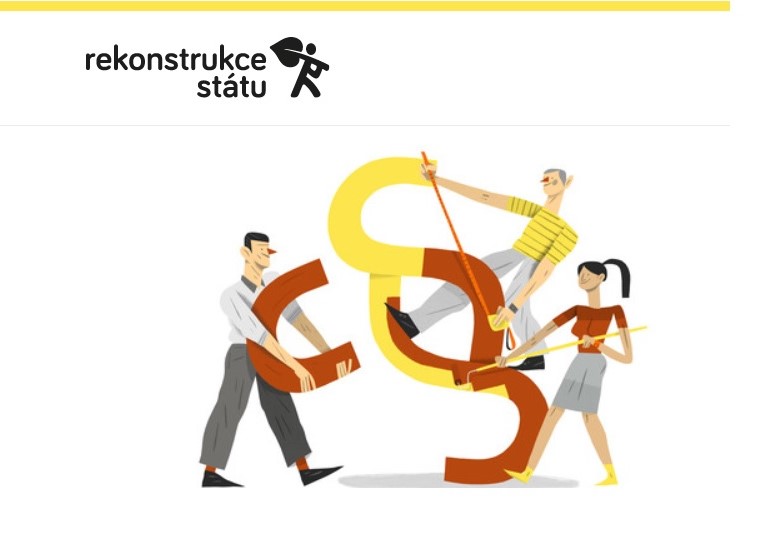 CAMPAIGN
ՔԱՐՈԶԱՐՇԱՎՆԵՐ
WHY DID 
IT WORK?
ԻՆՉՈ՞Ւ Է
ԴԱ ԱՇԽԱՏՈՒՄ
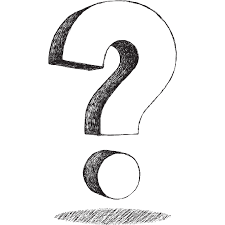